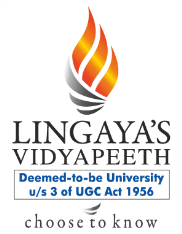 MACRO ECONOMICSSocio Economic Base for PlanningAditi Arora
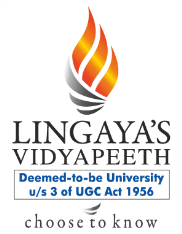 Introduction
Macro Economics is the Study of the nation’s economy as a whole. 
It deals with issues pertaining to total production(GDP), distribution, employment, inflation, trade, balance payments, investment levels etc. and trends there in. 
Fluctuations in the above are referred to as Business Cycle. Secular trends in the above determining the sustained increase in production and peoples standard of living is referred as economic growth.
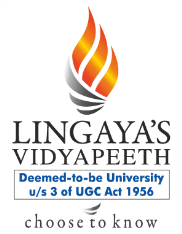 Introduction
Unlike Micro Economic theory that is largely concerned with maximization of benefits to individual persons, firms, Macro Economic theory provides the logical tools for analysis and for finding solutions to the problems facing the nation’s economy.
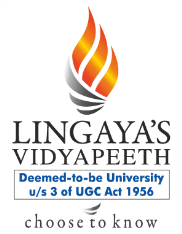 Development of Macro Economic Theory.
It is generally agreed that J.M. Keynes’s General Theory of Employment, Interest, and Money 1936 has laid foundations of modern macro economic thought.
Though Keynes’s treatise focused on finding the causes for the 1930 s Great Depression and suggest ways for ensuring the non recurrence of such situations, It has brought about  paradigm shifts in the thinking of economists about macro economic issues.
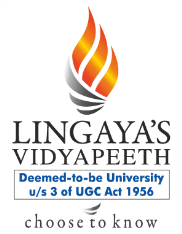 Development of Macro Economic Theory.
Now it has come to be accepted by all that for effective  management of a nation’s economy  constant monitoring and appropriate interventions by government are essential. 
Development economics has now come to be recognized  as a special branch of macro economics. It deals with the challenges  that often confront the  industrially less advanced countries  in their efforts to achieve rapid economic growth and suggests  possible ways  by which the same could be surmounted.
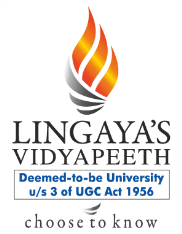 Macro Economic Objectives
The core macro economic objectives are:
Steady& sustained increase production (GDP)
Full employment
Promotion of savings and investment
Price stability
Sustainable balance of payments.
Self reliance
Economic empowerment of women.
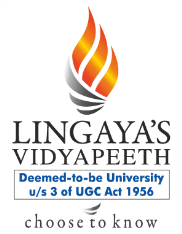 Instruments Macro Economic Management
Fiscal policy
Monetary policy
Industrial policy
Trade policy